GETTING DISCUSSION GOING
Michigan State University 12/16/20
Stephen Brookfield
(Distinguished Scholar, Antioch University
Adjunct Professor, Columbia University Teachers College)
Contact via: www.stephenbrookfield.com
Access this Powerpoint Now….
Go to www.stephenbrookfield.com
Click on Resources link at top left of page
Scroll down to Powerpoints & PDF’s link
This powerpoint is the first link- MSU Getting Discussion Started
Click on the link & follow along!
My home page is open access so feel free to steal anything useful. No need to ask permission but I’d appreciate an acknowledgment if you use my work
Introducing Myself - Discussion
An introvert – performance anxiety
Graded for participation = speaking often, sounding smart & displaying my knowledge
Prepping & rehearsing my contribution
Counterfeit discussion – looks like real thing but isn’t
These experiences  frame how I set up discussions & mean I use multiple protocols to foster listening, responding & connecting
Sli.do – An Anonymous Tool
Students post reactions, questions, criticisms. You check the feed every 10-15 minutes. Provides immediate information about students’ learning & experience. Also helps checking for understanding.
Students can ask ‘dumb’ questions, clarify assignment instructions or query grading policies without embarrassment, risk.
Contentious issues are more likely to be raised than via direct speech. 
Open a discussion w/ a question to which all respond. This tells you the different perspectives & understanding students bring to the topic.
Every 15 or 20 minutes pose a question that summarizes where we are or that takes the discussion in a new direction: what are we missing? What is being ignored? What’s the most important point raised so far?
Sli.do
Go to: sli.do
Enter Code: 31244
Respond to the question: What stops or inhibits you from participating in a discussion or meeting? 
(Your response is anonymous)
What Students Appreciate
It’s anonymous – we can express misgivings or ask awkward questions without fear of instructor punishment
It’s inclusive – everyone has an equal chance to participate & no-one’s concerns can dominate
It shows the teacher is interested in our well being & how we’re doing
When the teacher takes it seriously it builds our trust & confidence in her
What Students Say Stops Them
I don’t want to risk looking stupid / say the wrong thing
I don’t know enough about the topic to contribute
It’s uncool to be enthusiastic & participate
There is no reward for participating so I’ll let others do the work
I’m shy / introverted so it’s too stressful to perform
 It’s your job to teach me, not ours to teach each other
This is a pointless activity – I don’t see why we’re doing it
I don’t know or  trust the teacher
What Students Say They Want
Tell us what you mean by good discussion participation - clearly describe & operationalize it 
Show us how it will be assessed & rewarded – how taking it seriously benefits us
Provide structure, guidance & protocols to help it happen – so we know what you want
Incorporate social media as a way for us to participate
Don’t forget us introverts & ESL speakers – make sure there’s non-verbal options & ample time for silent thinking
Make sure that as the instructor you keep things on track
Grading for Participation
Go to www.stephenbrookfield.com
Click on Resources link at top left of page
Scroll down to Powerpoints & PDF’s link
The Class Participation Grading Rubric is the 2nd to the bottom link
The Participant self-Assessment Form is the bottom link
My home page is open access so feel free to steal anything useful. No need to ask my permission. If you use my work I’d appreciate attribution.
Grading for Participation
Make a comment indicating how you found another student’s ideas interesting or useful.  Be specific about what was so helpful 
Ask an open-ended question that takes us in a new direction
Challenge an idea without challenging a person
Make a comment that explicitly underscores the link between two people's contributions.  
Contribute something that builds on, or springs from, what someone else has said.  Be explicit about how you do this
Make a summary observation that acknowledges several people's contributions & touches on a recurring theme 
Provide an example that clarifies or illustrates someone else’s point
Ask a question or make a comment that encourages someone to elaborate on something they’ve already said
Find a way to express appreciation for the enlightenment you have gained from the discussion. Be specific about what helped you understand something better
Silent Indicators of Participation
Bring in a resource (a reading, web link, video) not covered in the syllabus but adds new information/perspectives to our learning
Post a comment on sli.do that summarizes a thread in our conversations so far 
Use sli.do to suggest a new directions for the discussion or to pose a new question to be explored 
Alert us to someone who is trying to ask a question but is being overlooked
Call for a pause for thinking time
Bring an overlooked class dynamic or unexplored perspective to our attention on the Classroom Critical Incident Questionnaire
What Really Matters to Students
There’s no predefined end point you want. Don’t confuse legitimate Socratic questioning with discussion
I’m actually heard – people listen to my points and respond to me carefully
There’s ample time for me to gather my thoughts & no pressure to speak before I’m ready
At the same time I feel I’m regularly invited to contribute
As the instructor you show me you’re listening carefully
As the instructor you keep the egomaniacs in check
Circle of Voices – A Good Starter
Students think silently about a question posed by the teacher & make notes on their response  
Participants go round the circle in order - each person has up to 1 minute of uninterrupted air time to give their response to the question.  No interruptions are allowed.
Students then move into open conversation with the ground rule that you can only talk about a comment made by someone else in the opening circle of voices.  This need NOT be agreement - it can be a disagreement, a question, an illustration
What Students Appreciate about Circle of Voices
It begins with silent time to think named as part of the exercise – those who need time to process appreciate this
The structure decreases anxiety for students who wonder what ‘participation’ looks like
Everyone is heard in the first round
It forces students to listen to others
It makes it easier to participate in the future – if participation is important to you then you must engineer it very early on
Question
What’s the best way to get students contributing to a discussion that you’ve enacted or witnessed?
Monitoring Discussion Participation
The most important knowledge we need run discussions well is how students experience participating in discussions and what they are learning as they do this
One way to monitor this is through the Classroom Critical Incident Questionnaire (CIQ) available for free download on my home page 
Go to www.stephenbrookfield.com
Click on the Critical Incident Questionnaire link at the top middle of the page.
There you will find the tool plus examples of its use in different contexts
CIQ Questions
Moment most engaged in class this week
Moment most distanced in class this week
Most helpful action anyone in class took this week
Most puzzling action anyone in class took this week
What surprised you most about the class this week
CIQ
Takes 5 minutes to complete at the end of the last class of the week
Anonymous
Instructor reads through responses & prepares a short summary to be given at the first class of the following week (or online)
Instructor responds to problems, explains confusions, shows how she will adapt her teaching to feedback – or why she cannot in good conscience do this
Some Stephen Brookfield Resources
http://www.stephenbrookfield.com/
Discussion as a Way of Teaching (2005) with Stephen Preskill (2nd. Ed.)
The Skillful Teacher: On Technique, Trust & Responsiveness in the Classroom  (2015, 3rd ed.)
The Discussion Book: 50 Great Ways to Get People Talking (2016) - with Stephen Preskill
Becoming a Critically Reflective Teacher (2017, 2nd. Ed.)
(All published by Jossey-Bass/Wiley)
Circular Response (8-12)
Group or instructor poses a question to be considered
When someone is ready to speak they offer an initial response for a minute or two. No interruptions are allowed.
Person sitting to the left of the opening speaker goes next & speaks for a minute or two with no interruptions. However, whatever 2nd speaker says must respond to what opening speaker talked about.
2nd speaker can express disagreement w/ 1st speaker, provide eg’s & illustrations, pose questions, or say why it’s difficult to respond
Process continues around the circle with each new person beginning by responding to the previous speaker’s comments (all w/no interruption)
Once everyone has spoken group moves into open conversation with no ground rules in force
QUESTION
WHAT DOES A GOOD DISCUSSION LEADER DO?
What Students Appreciate
Everyone has to listen carefully to the person before them, so that they can respond to their comments – people feel heard
People ‘lean in’ to focus on the multiple ways that contributions are extended, challenged & morph into new directions, with new questions & issues being raised
The discussion tends to focus on two or three themes that are deepened or complexified by the introduction of new ideas
The protocol works to keep dominant members in check
What Students Appreciate
You demonstrate a genuine interest in what & how we learn
We can raise problems without fear of retribution or embarrassment
You show a willingness to make changes in response to our concerns
We come to realize that not everyone experiences learning this topic the same way 
When you stop universalizing your own experience you enter adulthood (Jurgen Habermas)
You model critical thinking about your practice in front of us
Spoken Indicators of Participation
Contribute something that builds on, or springs from, what someone else has said.  Be explicit about the way you are doing this.
Make a summary observation that takes into account several people's contributions & that touches on a recurring theme in the discussion (online if you like) 
Ask a cause and effect question - for example, "can you explain why you think it's true that if these things are in place such and such a thing will occur?”
Spoken Indicators of Participation
Find a way to express appreciation for the enlightenment you have gained from the discussion. Try to be specific about what helped you understand something better.
If you talk a lot try the 3 Person Rule
Ask a question or make a comment that shows you’re interested in what someone’s saying
Ask a question or make a comment that encourages someone to elaborate on something they’ve already said
Rewarding Students for Participation – How to Get the Participation Points
Ask students after each class to post how they enacted one of the behaviors in the rubric
Provide a sheet listing the behaviors & ask students to check those they enacted, with specific descriptions of each one
As part of mid-terms & finals ask students to provide a half page summary of the different ways they participated in class
Participation Self-Assessment Rubric
Participation Self-Assessment Rubric
Chalk Talk – Silent & Visual Discussion
Write a question in the middle of a board - declare silence for 5-7 mins
Students cluster around the board & post responses – they are encouraged to use images, symbols and graphics
As posts go up, students are encouraged to draw lines between posts that seem to connect to each other or that are in direct contradiction or opposition. Students write comments along lines summarizing connection or difference
Students can post questions about particular postings, add information to illustrate or challenge postings already made, and raise new issues
When board is full or a pause develops people take photos of chalk talk
Verbal debriefing starts of common clusters & outlier
Examples of Chalk Talk Questions
What is a Proof?
How do we decide a hypothesis is a plausible one to test?
What makes a theory reliable & valid?
What does an accurate diagnosis look, feel, sound like?
What’s the core idea of this process, policy, concept or practice?
Uses of Chalk Talk
Good for introverts / ESL, ELL students
Good for visual learners
Provides mind map of group’s thinking on an issue
Democratizes participation
At start of unit gauges students’ comprehension
Illustrates variety of perspectives on topic
Identifies group think & automaton thinking
Identifies divergence & possibilities for critique
At end of unit shows how thinking has complexified
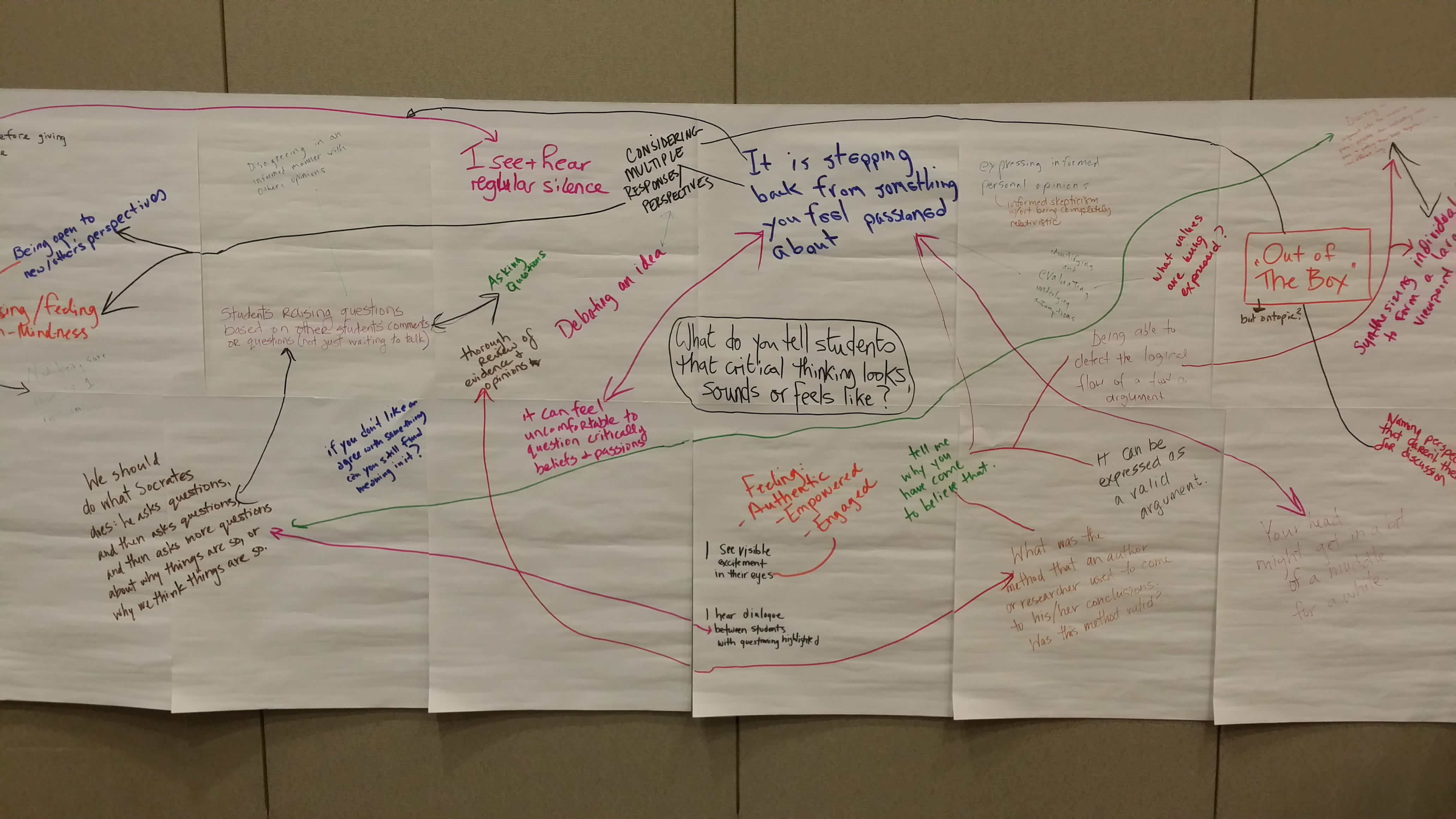